UBND THỊ XÃ  HOÀI NHƠNTRƯỜNG TIỂU HỌC SỐ 1 HOÀI THANH
môn: NGHỆ THUẬT (MĨ THUẬT 4)
   Lớp 4A
Giáo viên: Nguyễn Văn Thiết
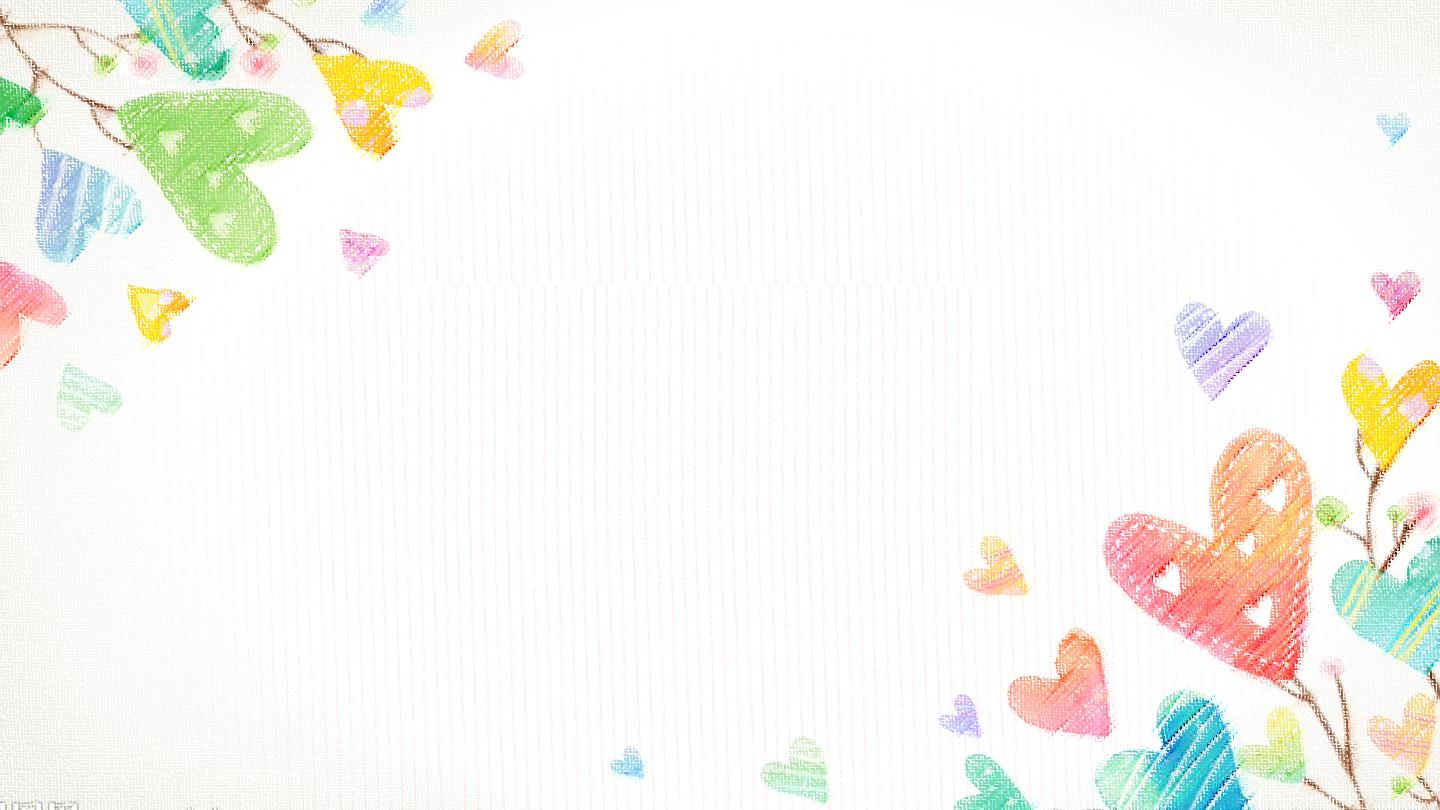 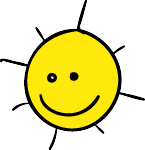 CHÀO MỪNG QUÝ THẦY CÔ
VỀ DỰ GIỜ THĂM LỚP 4A
MĨ THUẬT LỚP 4
GIÁO VIÊN: NGUYỄN VĂN THIẾT
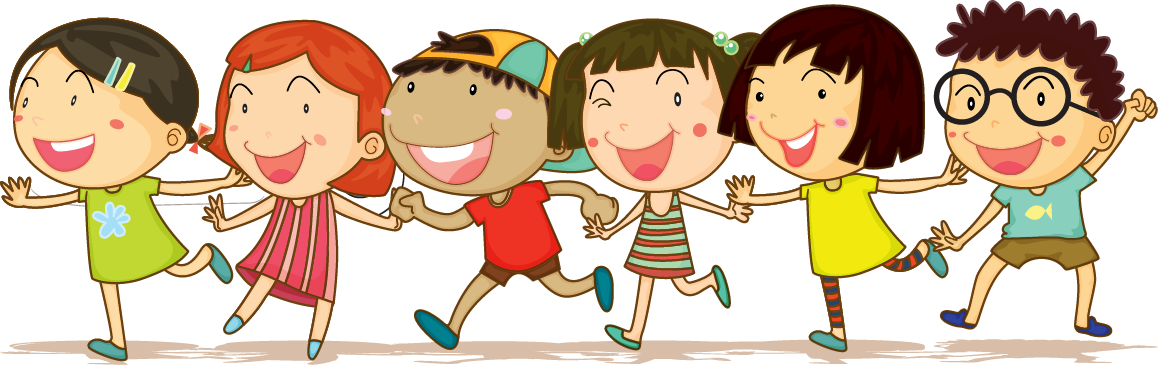 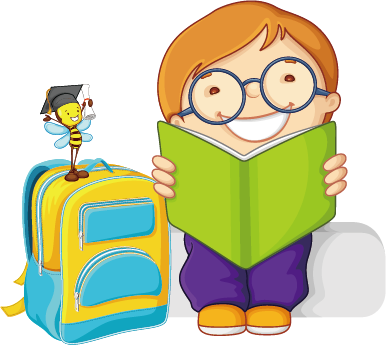 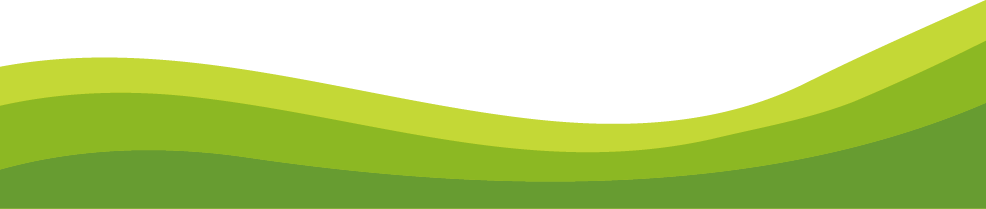 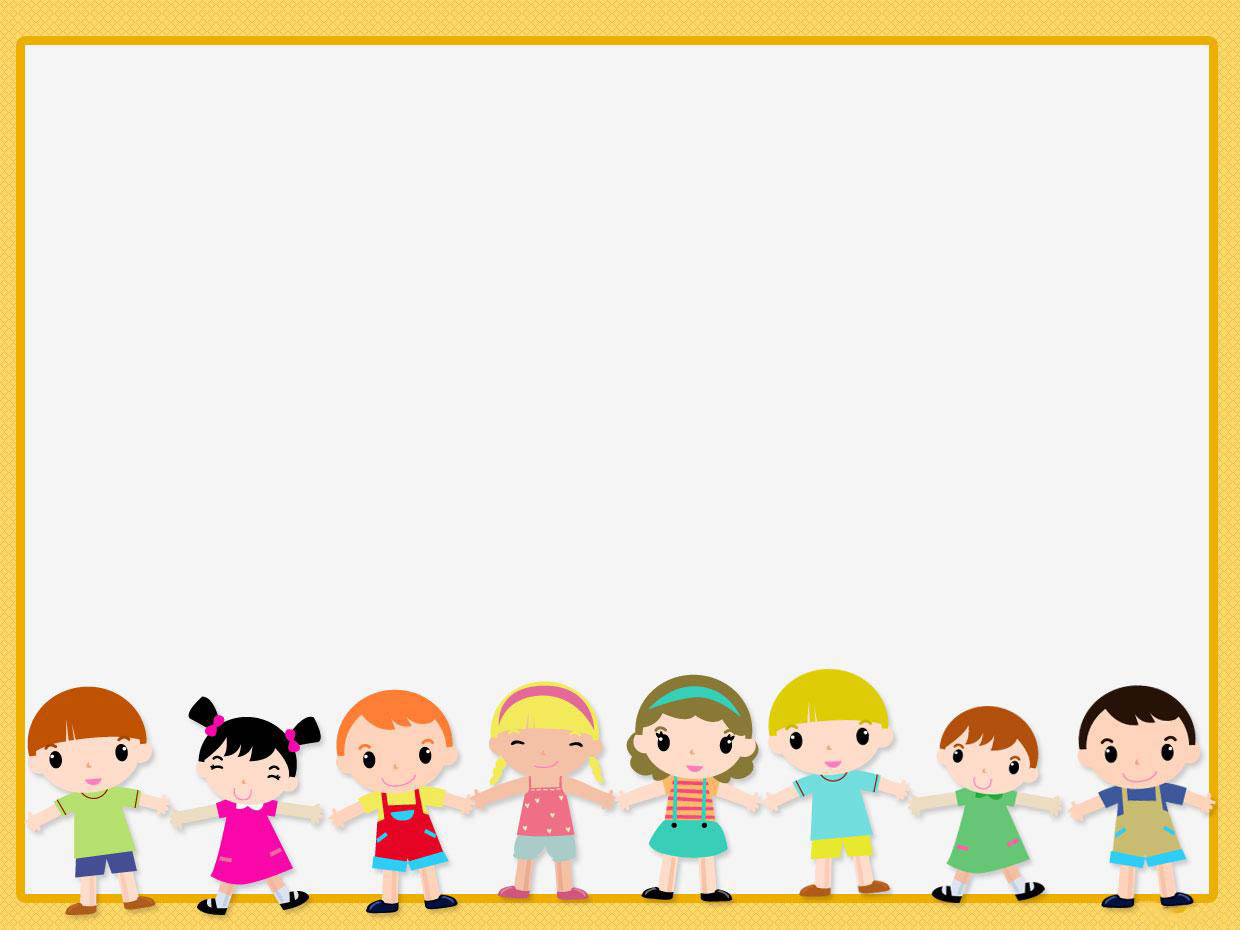 CHÀO  MỪNG CÁC CON ĐẾN VỚI TIẾT HỌC NGÀY HÔM NAY !
Chuẩn bị đồ dùng học tập
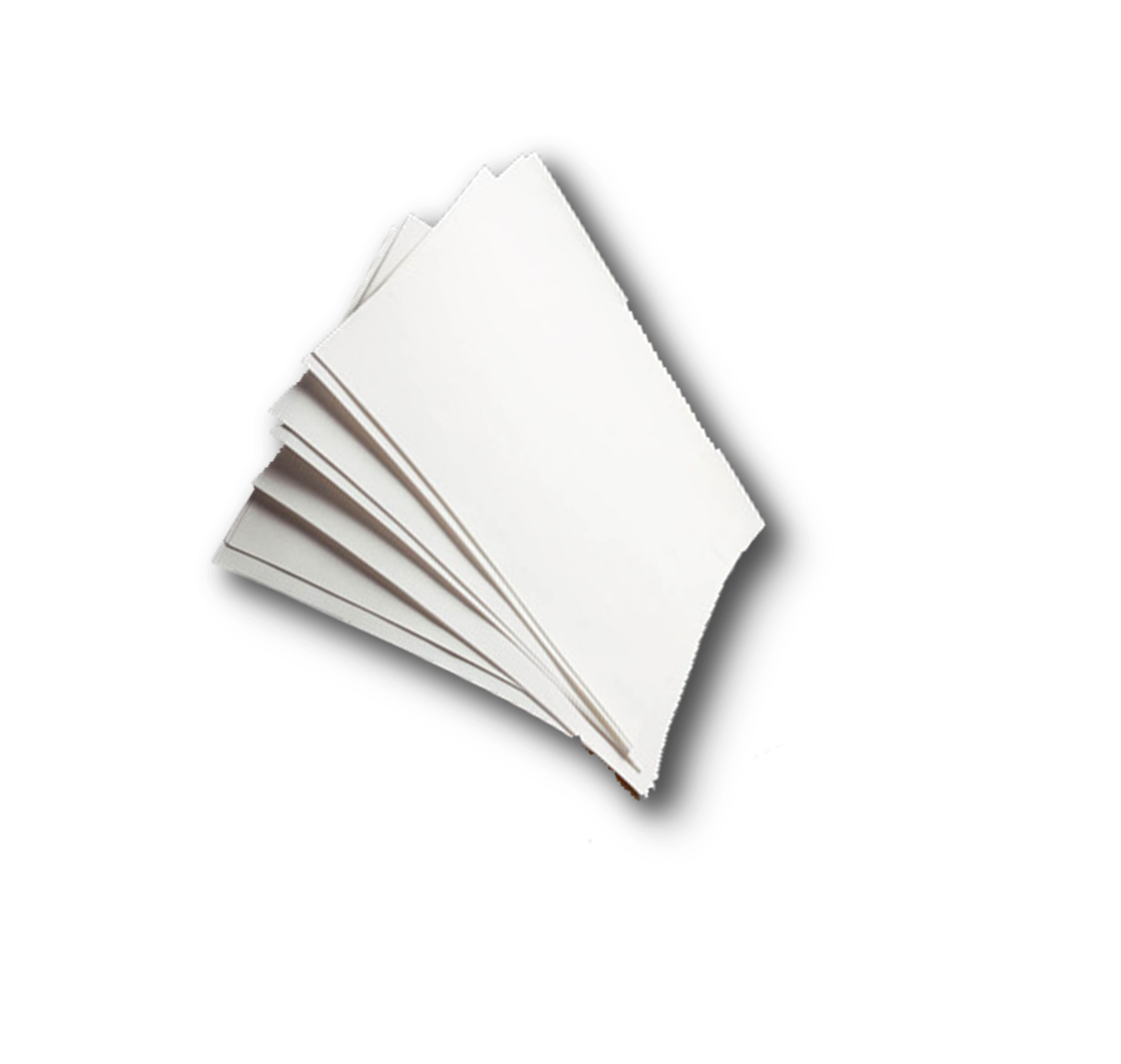 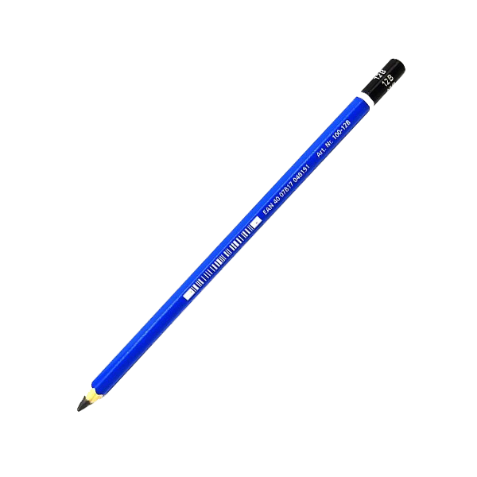 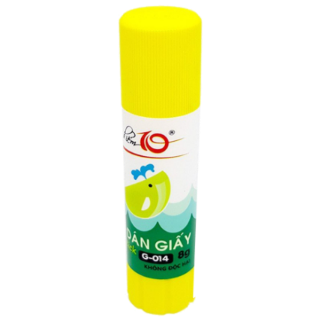 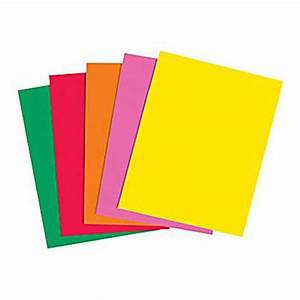 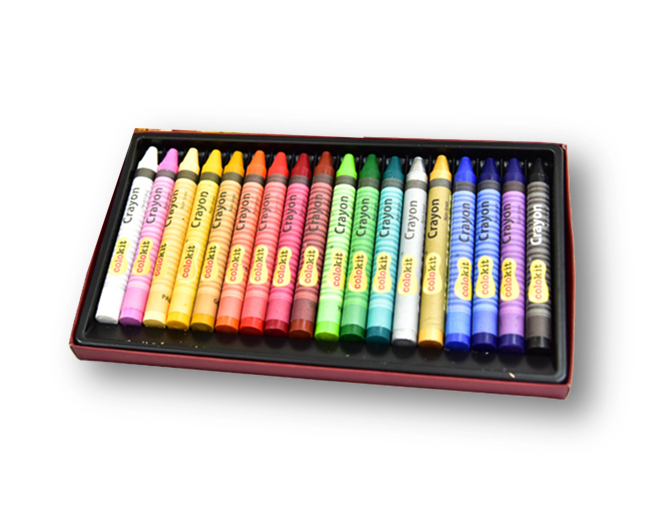 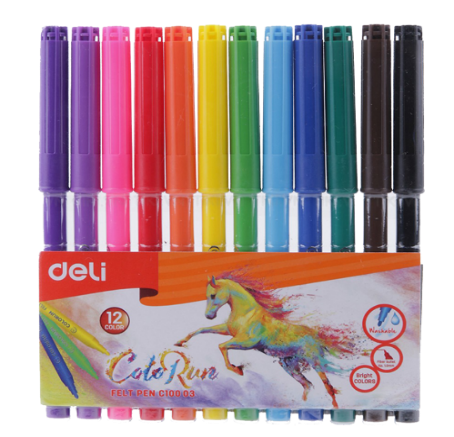 MỞ ĐẦU
HỎI
ĐÁP
XOÁY
XOAY
Thân em xưa ở bụi tre. 
Mùa đông xếp lại mùa hè mở ra.
Quạt giấy
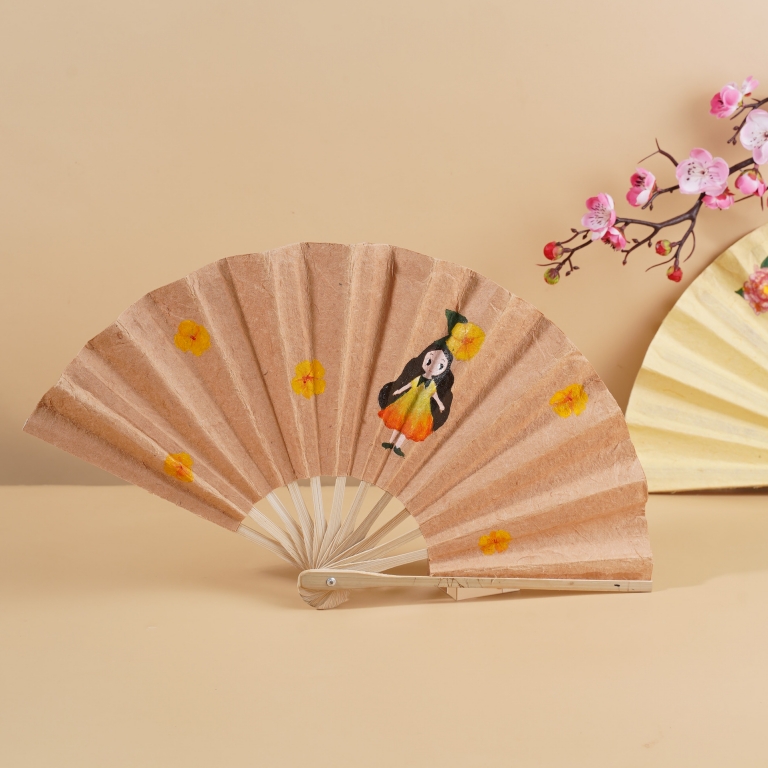 Câu 1
Vốn xưa ở đất sinh ra
Mà ai cũng gọi tôi là con quan
Dốc lòng việc nước lo toan
Đầy vơi cũng mặc thế gian ít nhiều.
Cái ấm bằng đất nung
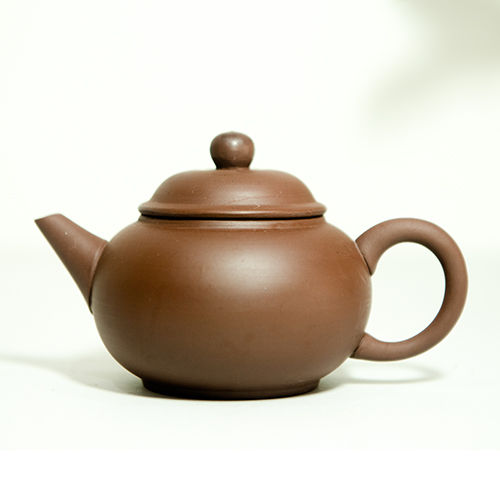 Câu 2
Sinh ra từ xứ Huế, 
Trải ra khắp ba kỳ, 
Mềm lòng trong đám nữ nhi, 
Trăm năm biết có duyên gì với ai?
Cái nón lá
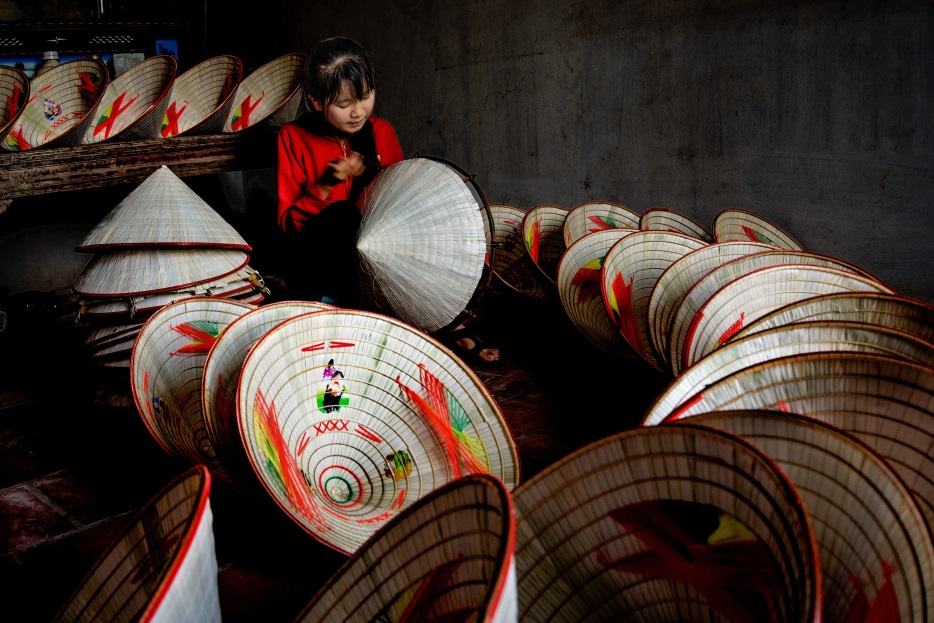 Câu 3
Vừa bằng quả bí, 
Mà thủng hai đầu, 
Trong thắp đèn màu, 
Đem treo trước cửa.
Cái đèn lồng
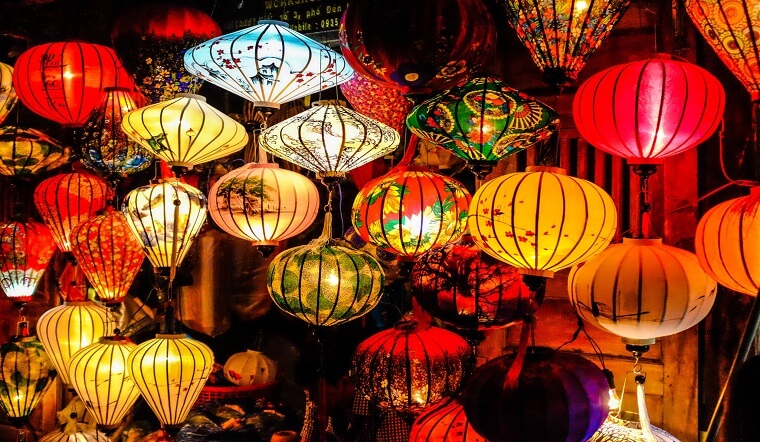 Câu 4
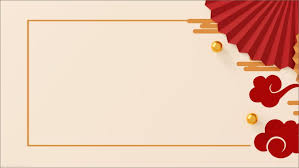 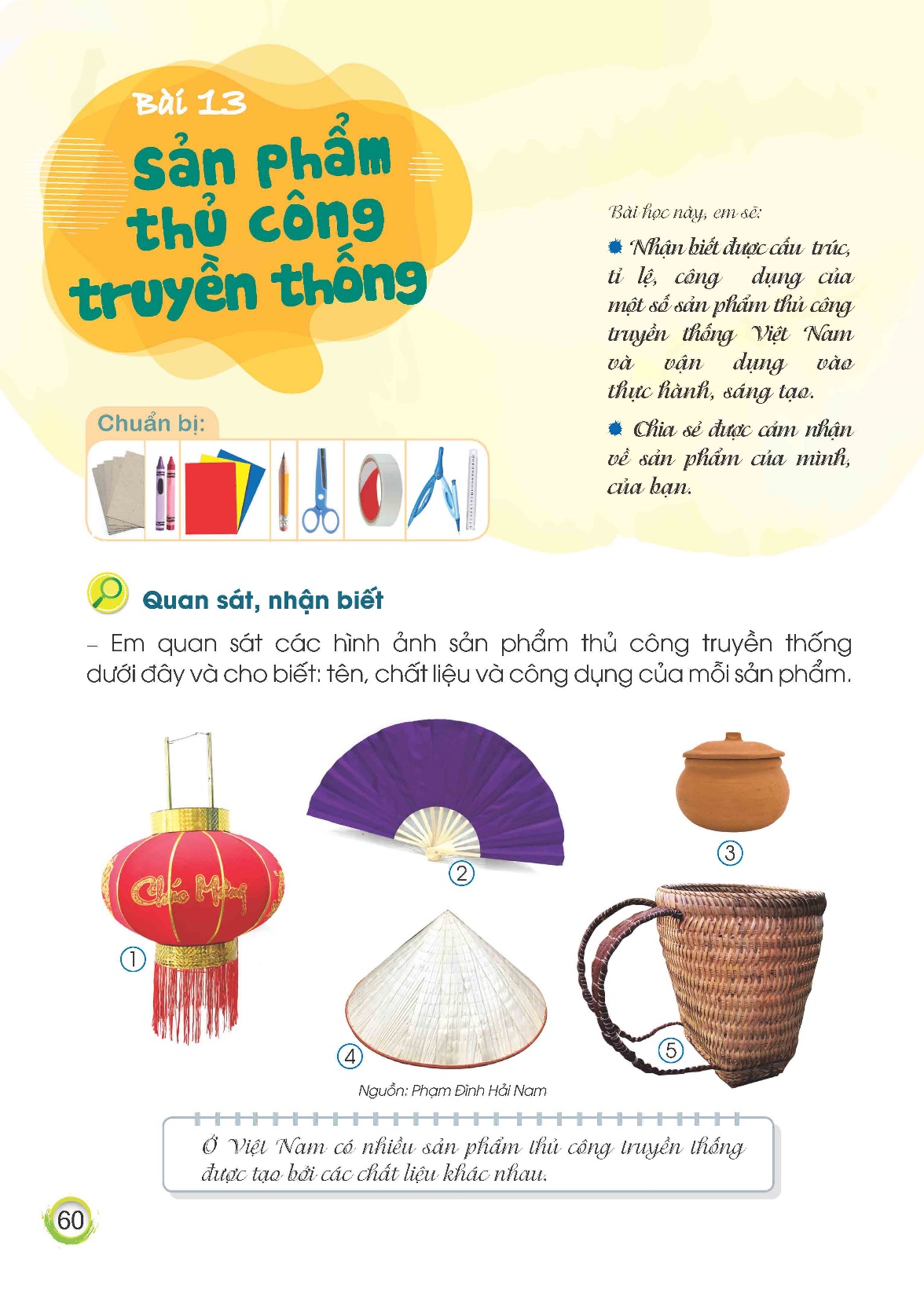 TIẾT 2
Quan sát, nhận biết
Mỗi sản phẩm thủ công truyền thống dưới đây giống hình khối nào?
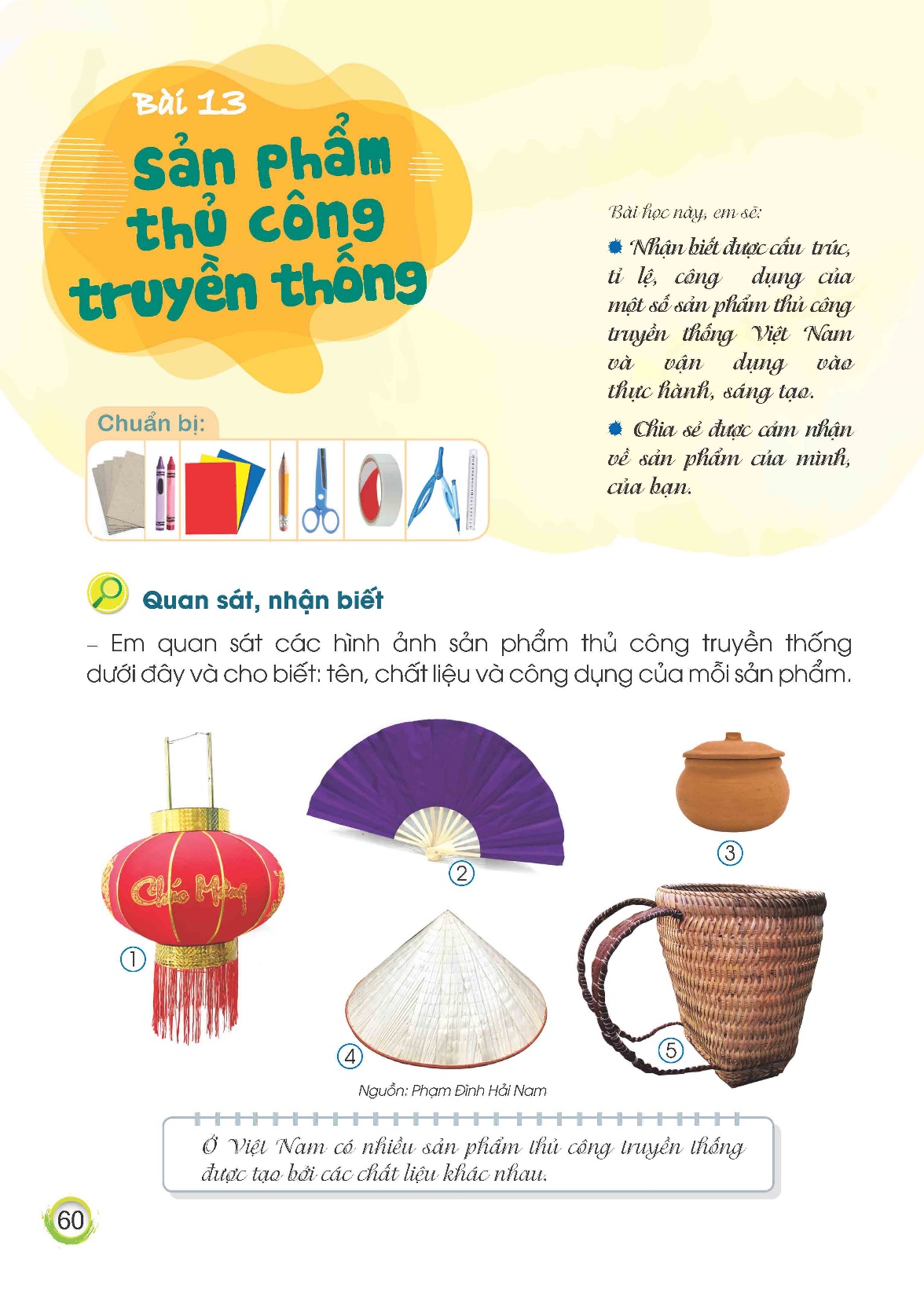 Sản phẩm của em đã tạo được ở tiết 1 có hình dạng của hình khối nào?
Quan sát một số sản phẩm thủ công của các làng nghề
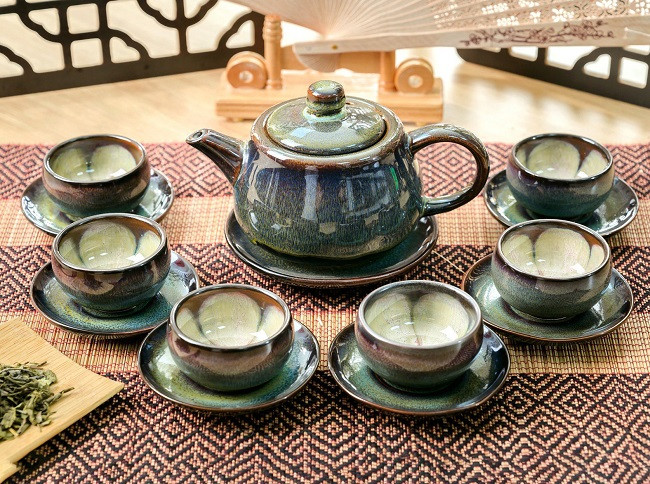 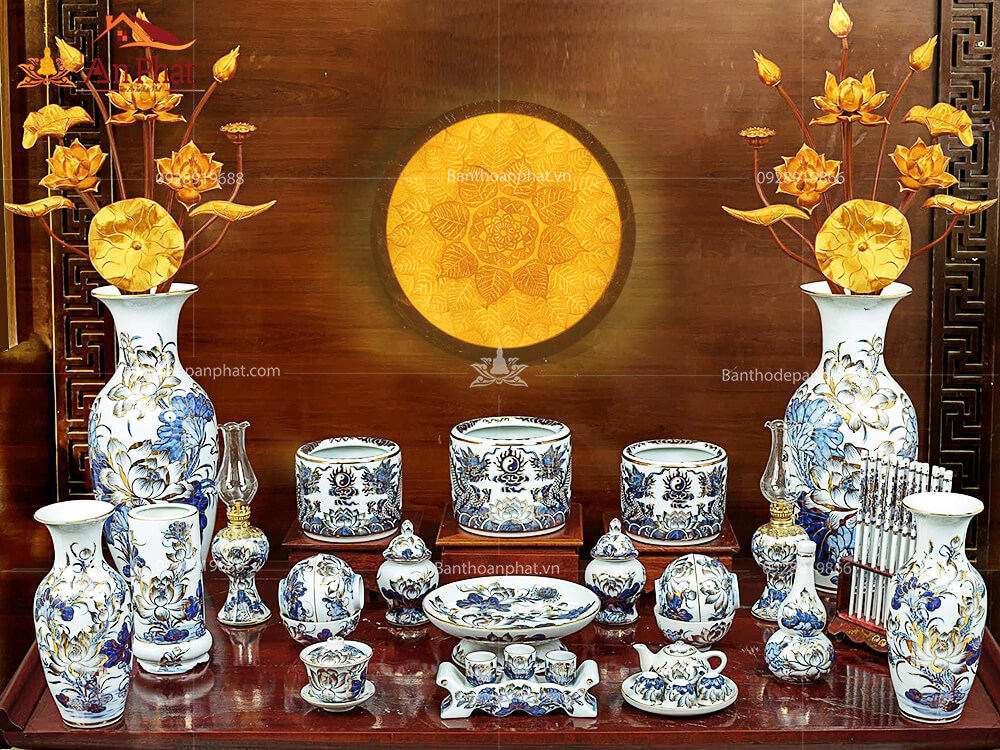 Sản phẩm bộ ấm chén và bộ đồ trên ban thờ ở Làng gốm sứ Bát Tràng
Quan sát một số sản phẩm thủ công của các làng nghề
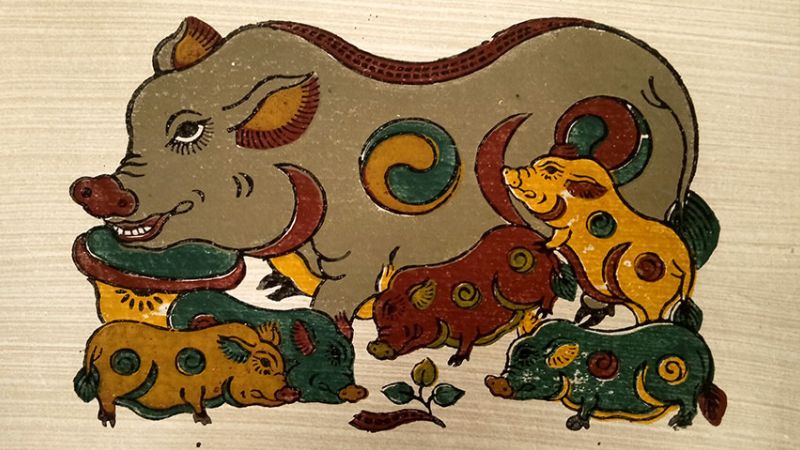 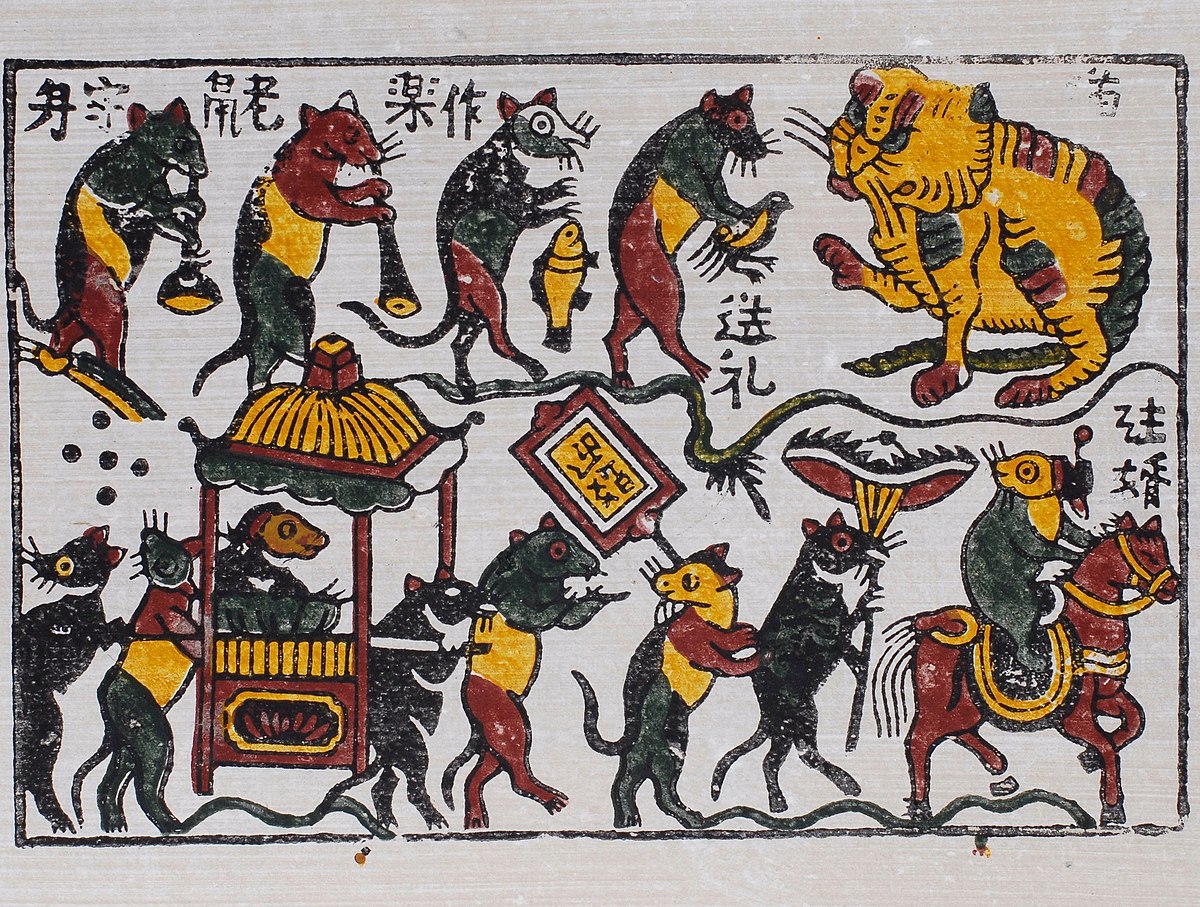 Tranh dân gian Làng nghề Đông Hồ
Quan sát một số sản phẩm thủ công của các làng nghề
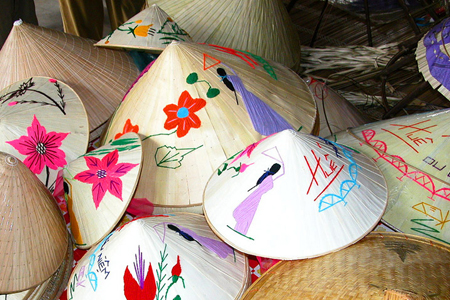 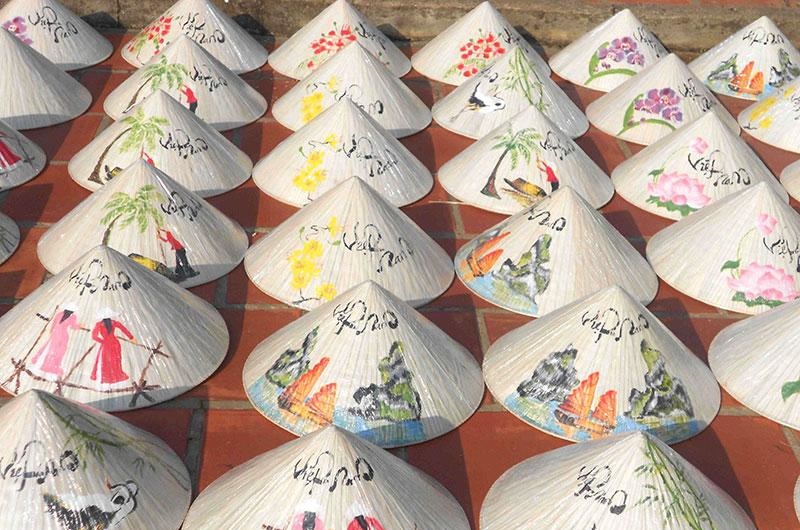 Sản phẩm nón lá Làng nón Tây Hồ (Huế)
Quan sát một số sản phẩm thủ công của các làng nghề
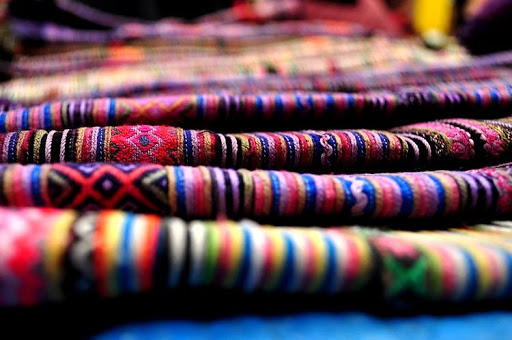 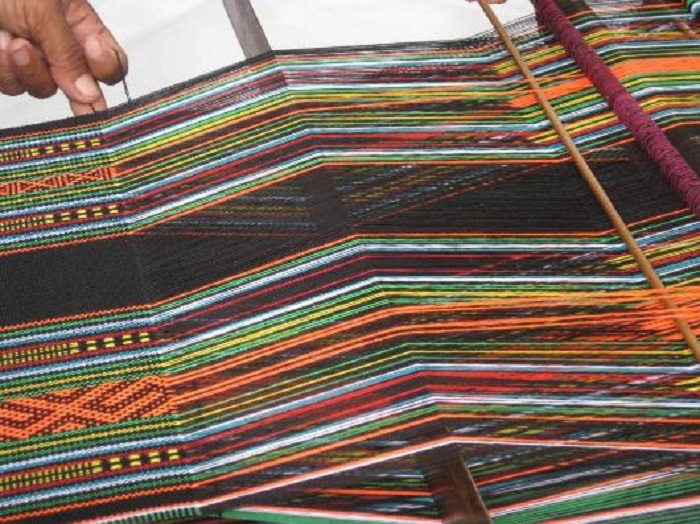 Sản phẩm của Làng dệt thổ cẩm Châu Giang (An Giang)
Thực hành, sáng tạo
Đồ dùng, vật liệu nào được sử dụng để thực hành tạo sản phẩm chiếc gùi?
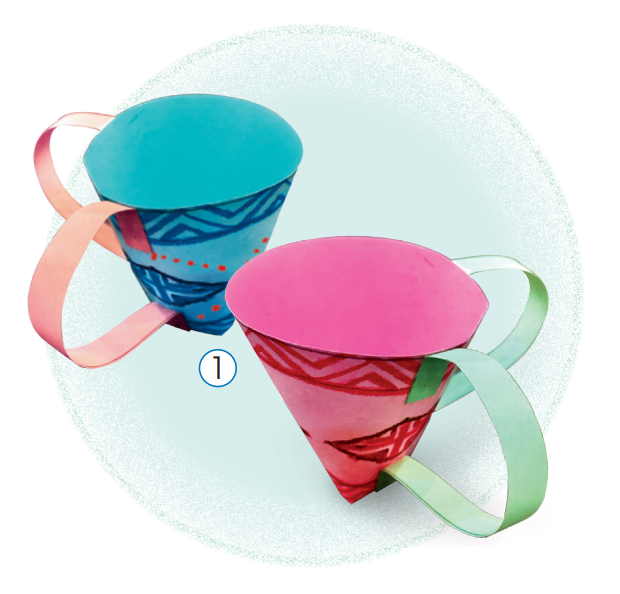 Thực hành, sáng tạo
Đồ dùng, vật liệu được sử dụng để thực hành tạo sản phẩm chiếc gùi: Giấy màu, tẩy, bút chì, màu, com pa, kéo, hồ dán, ...
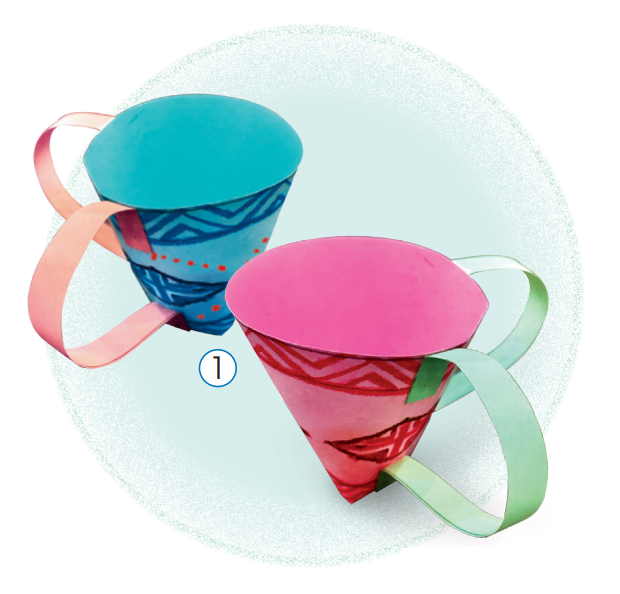 Thực hành, sáng tạo
Chiếc gùi có những bộ phận nào, bộ phận chính có hình dạng của khối nào?
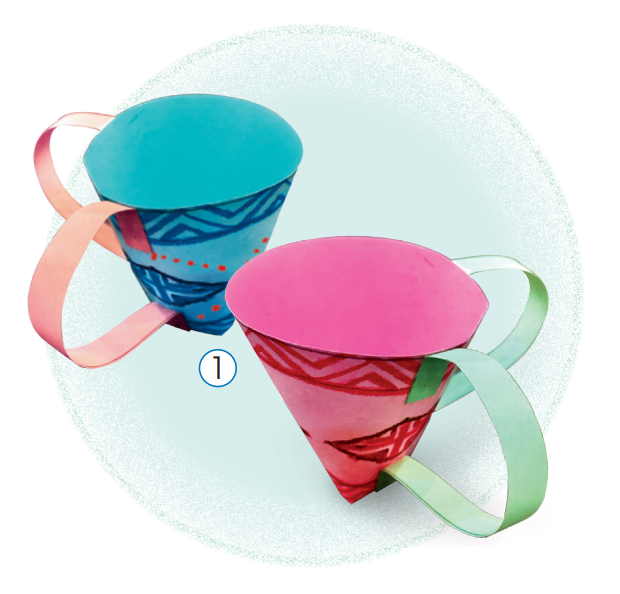 Thực hành, sáng tạo
Chiếc gùi có những bộ phận thân và quai, bộ phận chính có hình dạng của  hình chóp cụt.
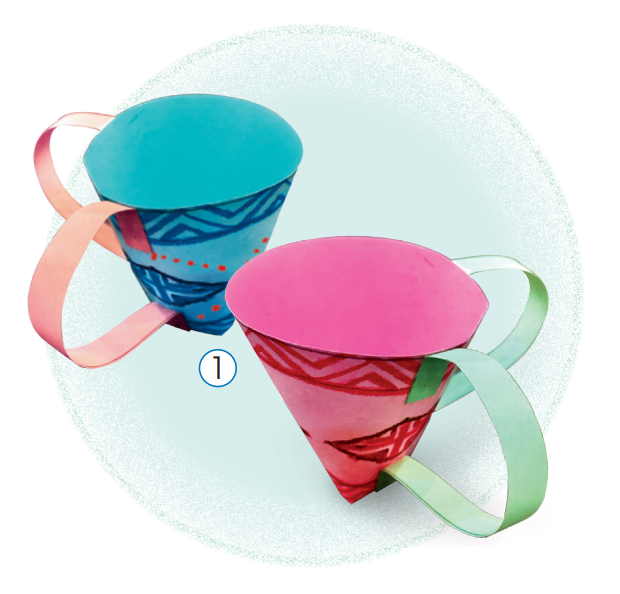 Thực hành, sáng tạo
Sản phẩm chiếc gùi được trang trí bằng kiểu nét nào?
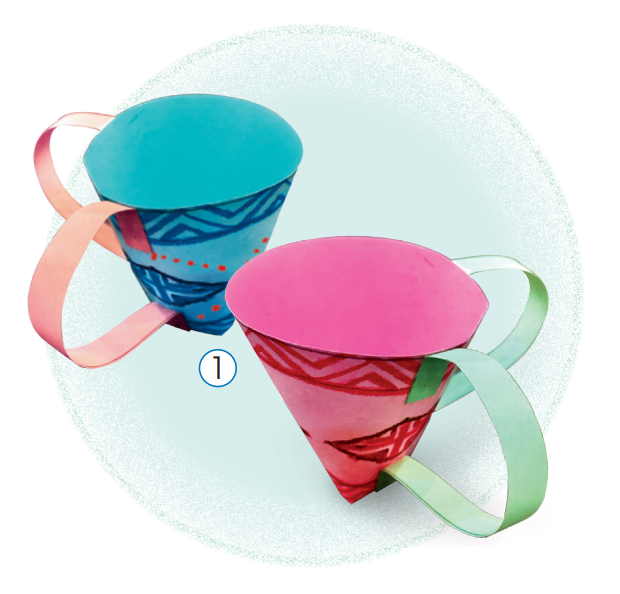 Thực hành, sáng tạo
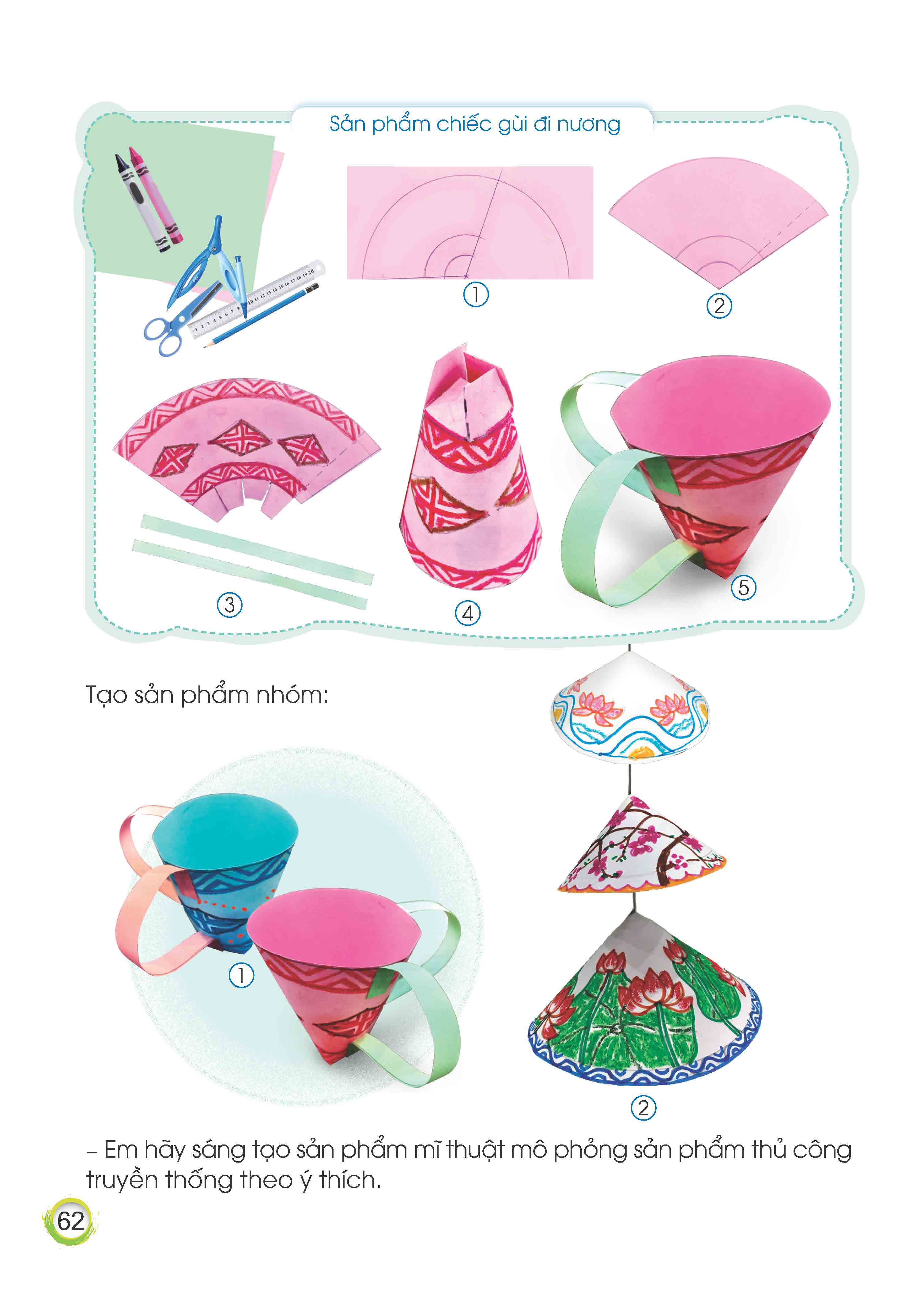 Sản phẩm chiếc gùi được trang trí bằng họa tiết thổ cẩm trang trí  đường diềm lặp, đi lặp lại.
Thực hành, sáng tạo
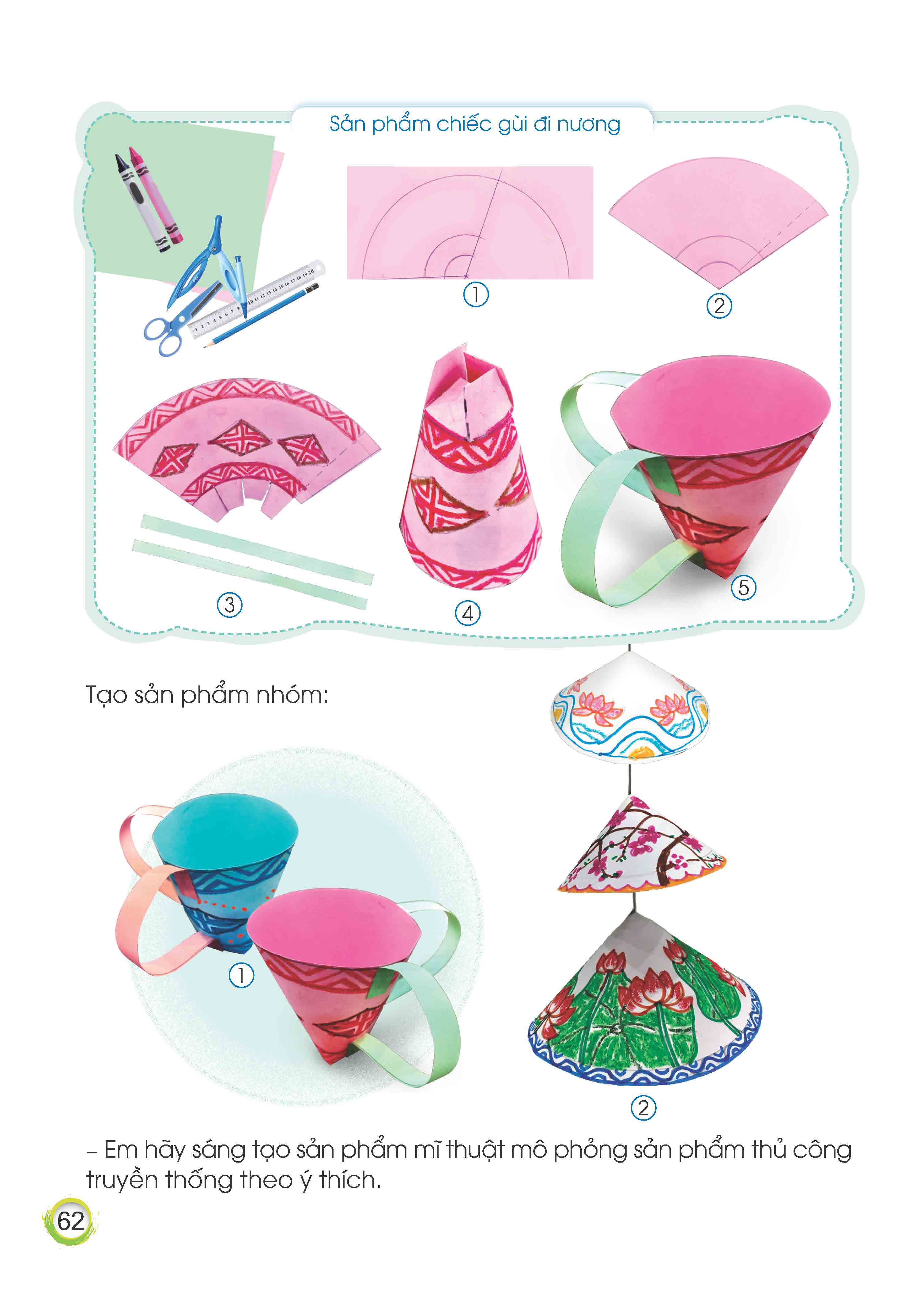 Em hãy nêu các bước tạo nên  chiếc gùi?
Thực hành, sáng tạo
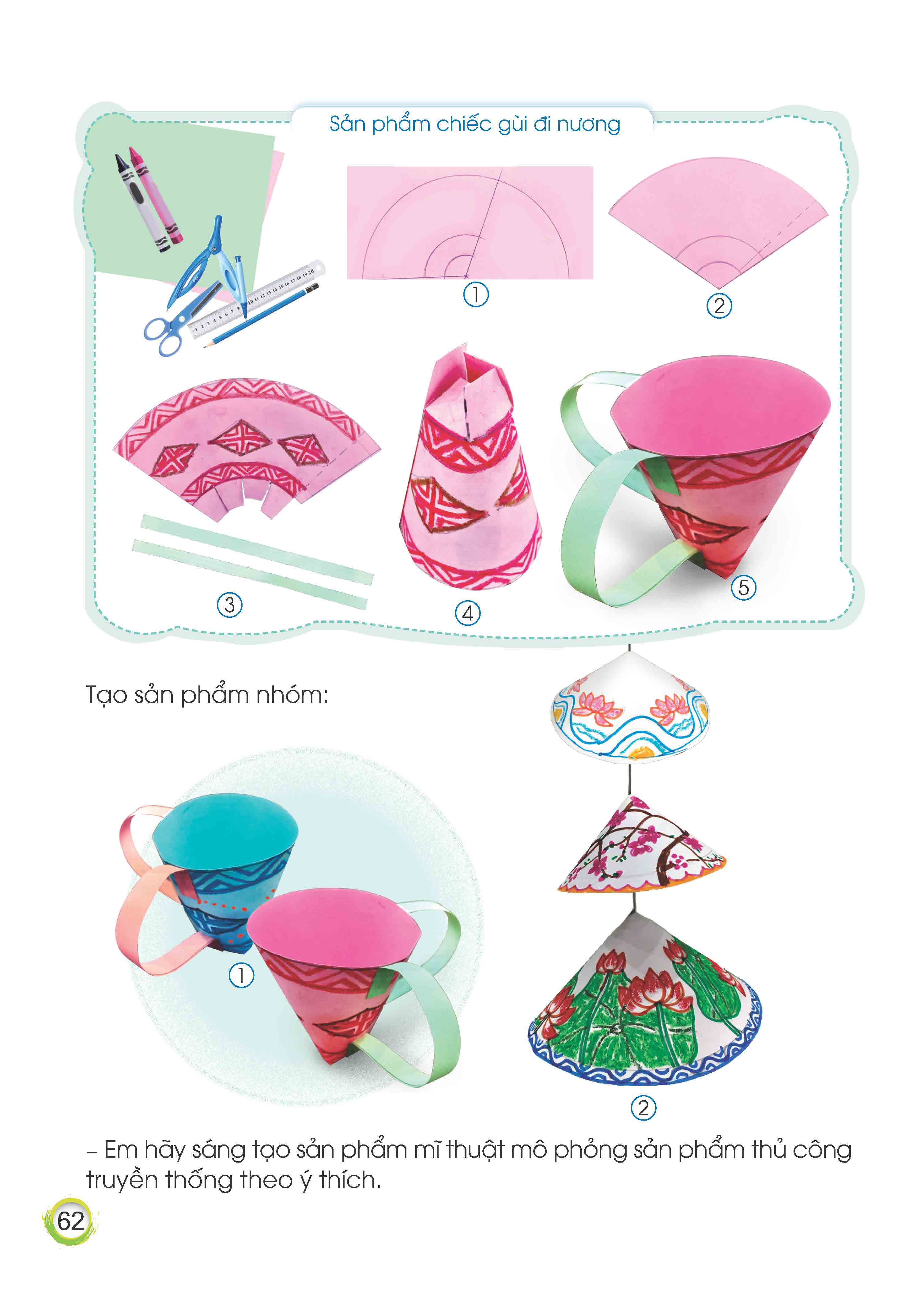 Các bước tiến hành tạo ra chiếc gùi: 
         Bước 1: Chuẩn bị giấy thủ công, bút chì, thước kẻ, kéo, màu, băng dính, compa.
·      Bước 2: Đánh dấu tâm điểm trên cạnh chiều dài của giấy thủ công, xác định thêm 1 điểm khác trên cạnh giấy. Vẽ 1 nửa đường tròn có tâm là trung điểm  cạnh, bán kính từ tâm đến điểm xác định thêm.Kẻ 1 đường chéo tạo hình nón. Vè thêm 2 đường vòng cung nhỏ có tâm là trung điểm cạnh tờ giấy. Vẽ 1 đường đứt đoạn. Cắt bỏ phần giấy thủ công thừa
·      Bước 3: Trang trí họa tiết, cắt hai hình chữ nhật dài làm quai đeo. Trang trí các họa tiết theo ý thích
·      Bước 4: dán tạo hình chiếc gùi.
Sản phẩm tham khảo
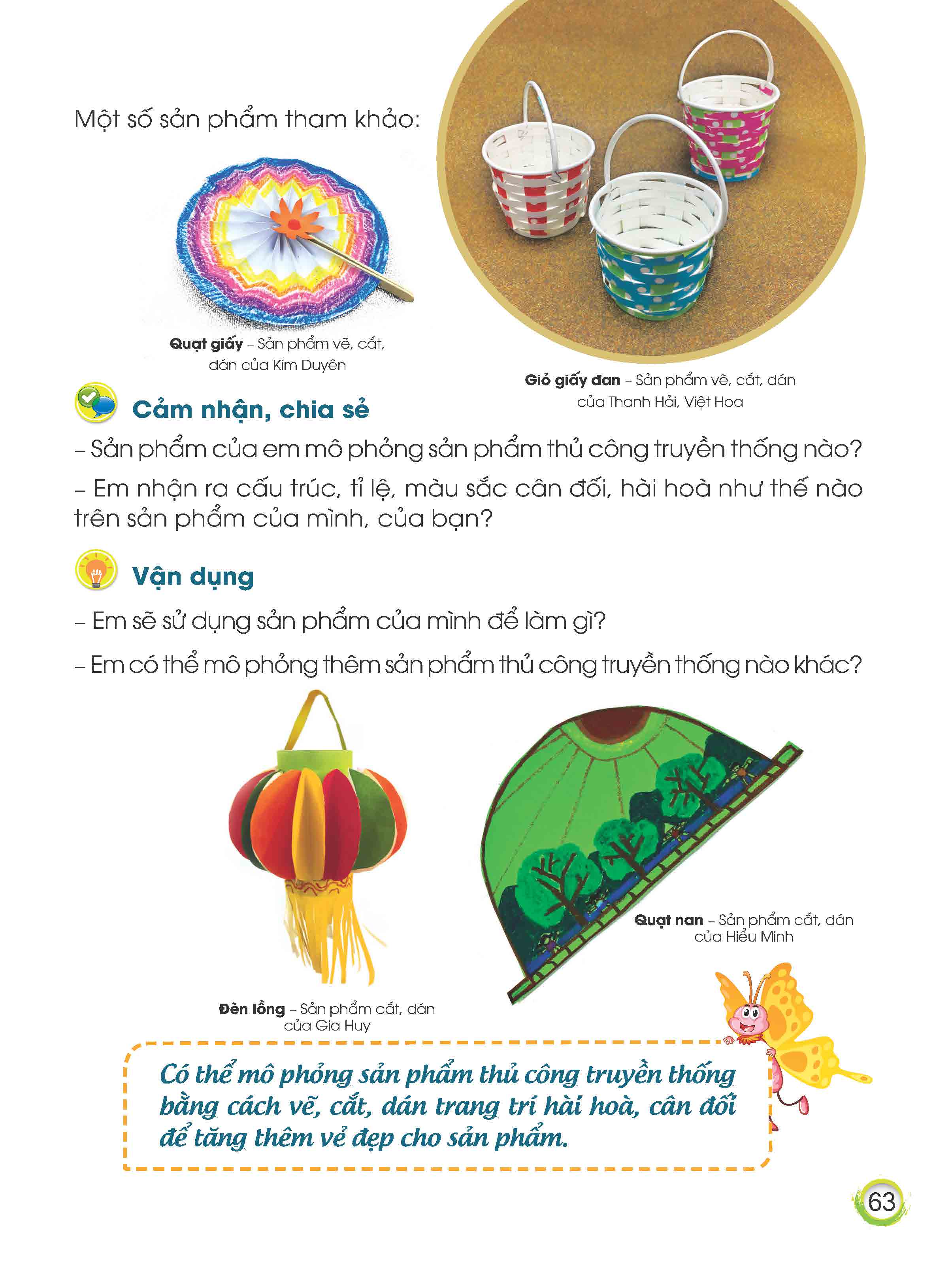 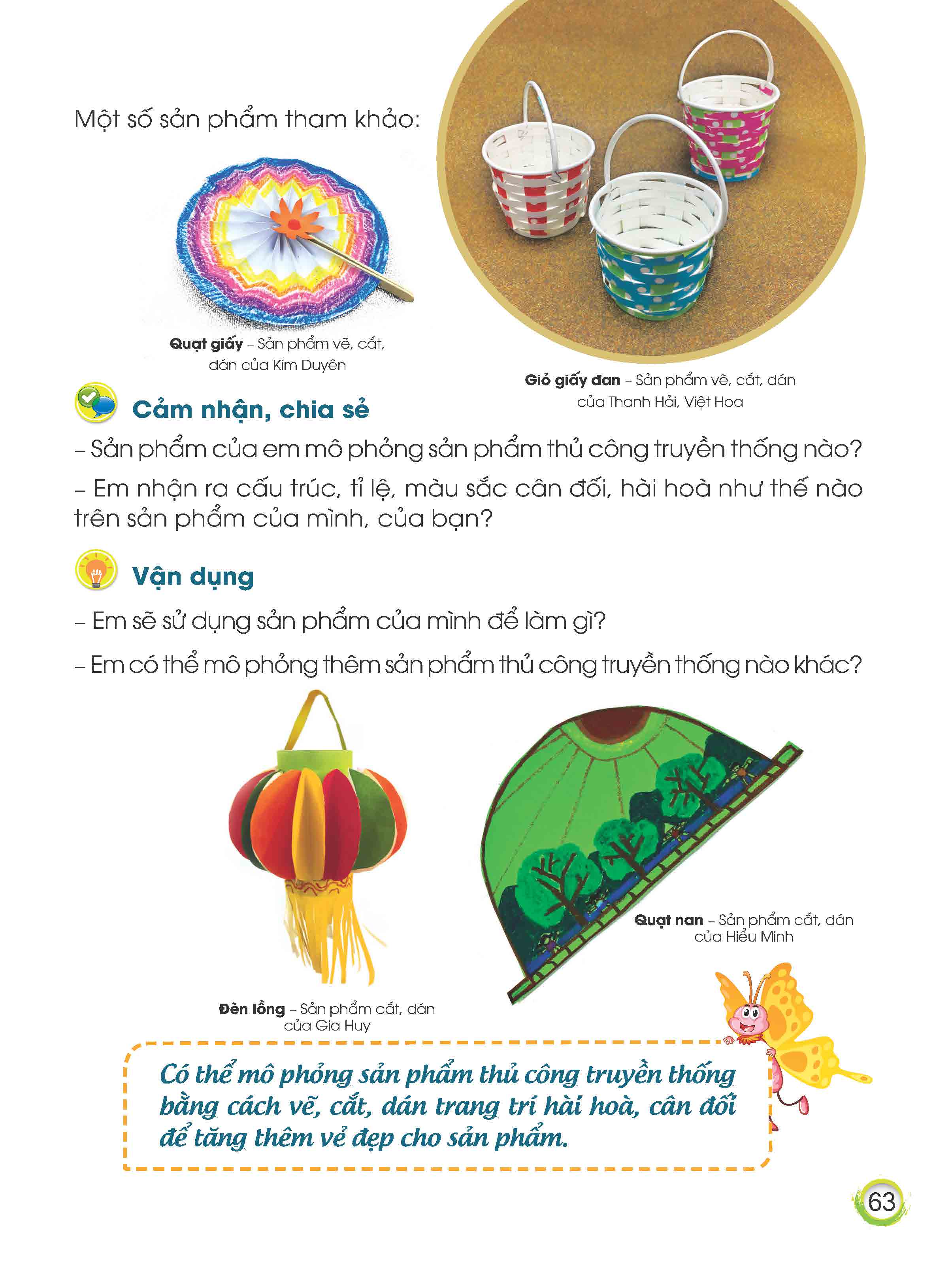 Tham khảo  sản phẩm khác
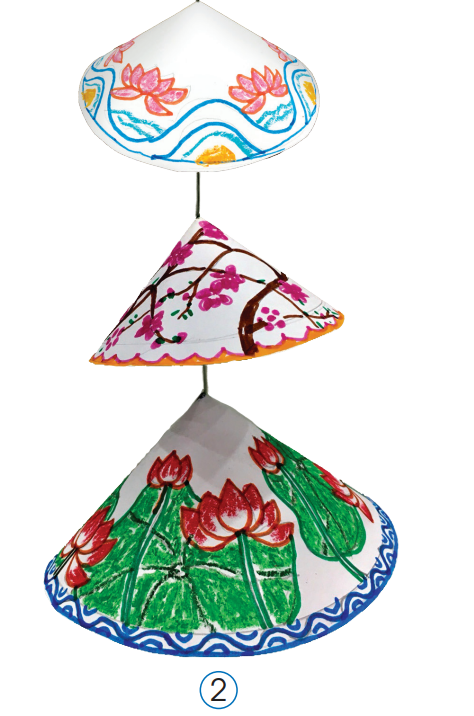 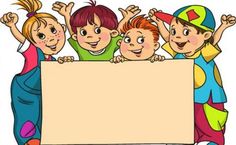 Thực hành, sáng tạo

Nhiệm vụ của em:
Tạo sản phẩm mô phỏng hình dạng của đồ dùng thủ công truyền thống (ví dụ: quạt giấy; Gùi đi nương, đèn lồng, túi xách, rá, rổ,… ) theo ý thích. 
Quan sát, trao đổi với bạn trong nhóm/bên cạnh ý tưởng chọn đồ vật thủ công, vật liệu,… để mô phỏng, thực hành.
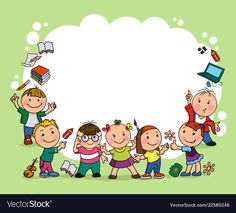 Cảm nhận, chia sẻ

Sản phẩm của em có tên là gì và giống hình khối nào?
Sản phẩm của em mô phỏng đồ vật thủ công nào? 
Tỉ lệ các bộ phận (thân, quai,…) phần nào lớn/nhỏ,…?
Em đã tạo sản phẩm bằng cách nào? 
Mô hình sản phẩm thủ công của em sử dụng để làm gì?
Sản phẩm của em trang trí hình ảnh/họa tiết nào? 
Em thích sản phẩm của bạn nào?...
Vận dụng
Em có thể sử dụng sản phẩm của mình để làm gì?
   Em có thể mô phỏng thêm sản phẩm thủ công nào khác?
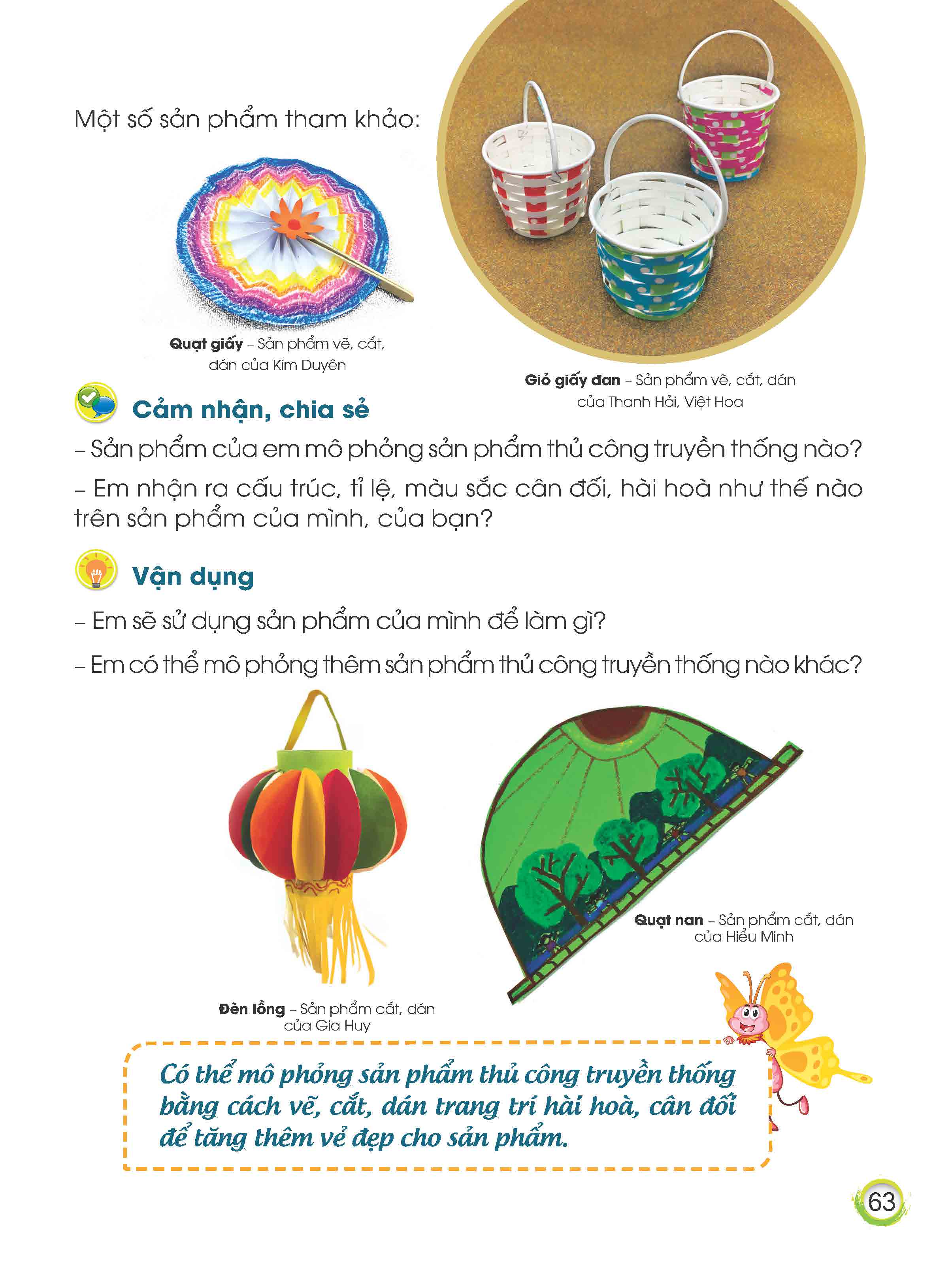 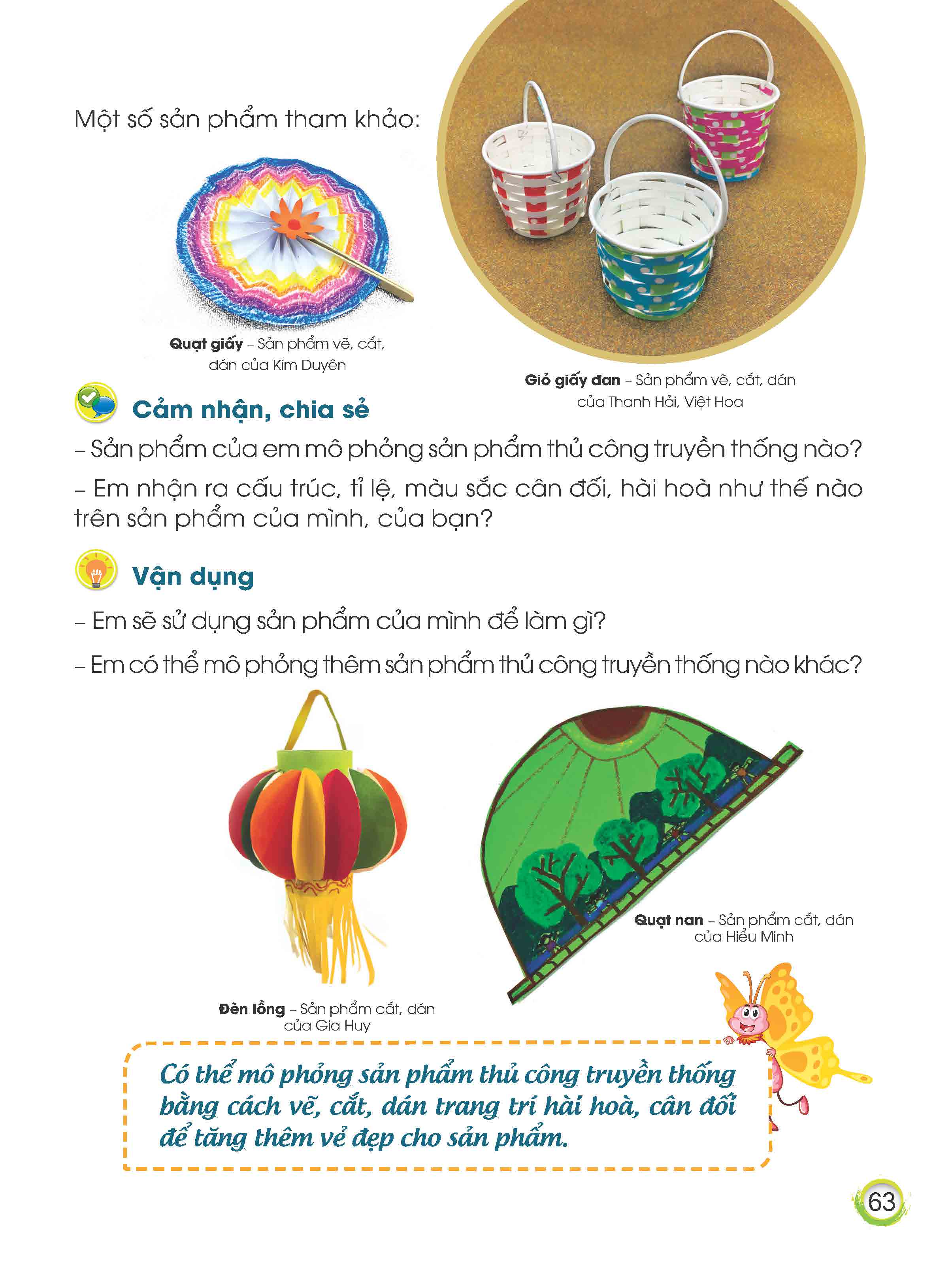 Vận dụng
Em có thể sử dụng sản phẩm của mình để trang trí lớp học, góc học tập ở nhà.  
   Em có thể mô phỏng thêm sản phẩm thủ công nào khác?
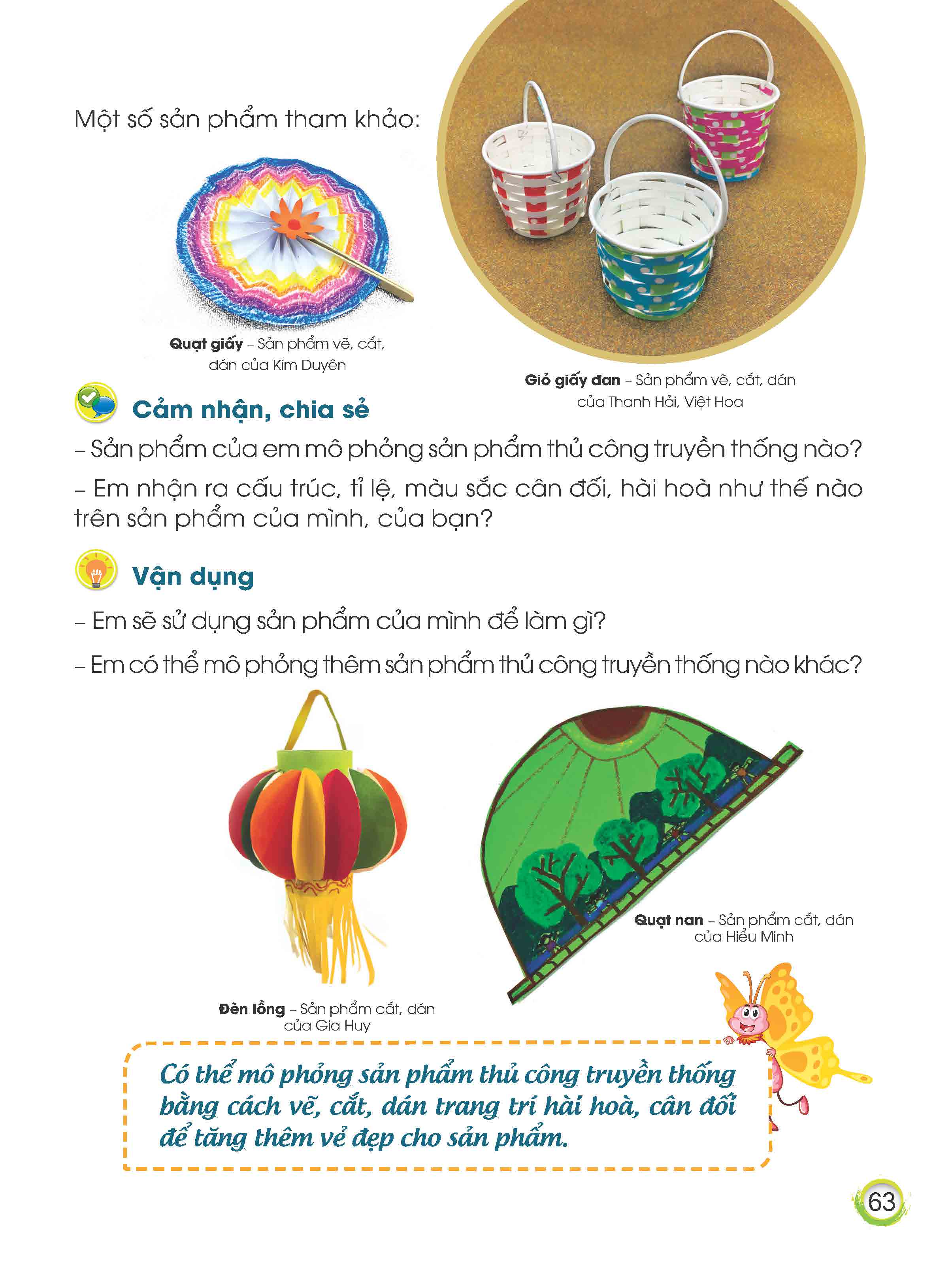 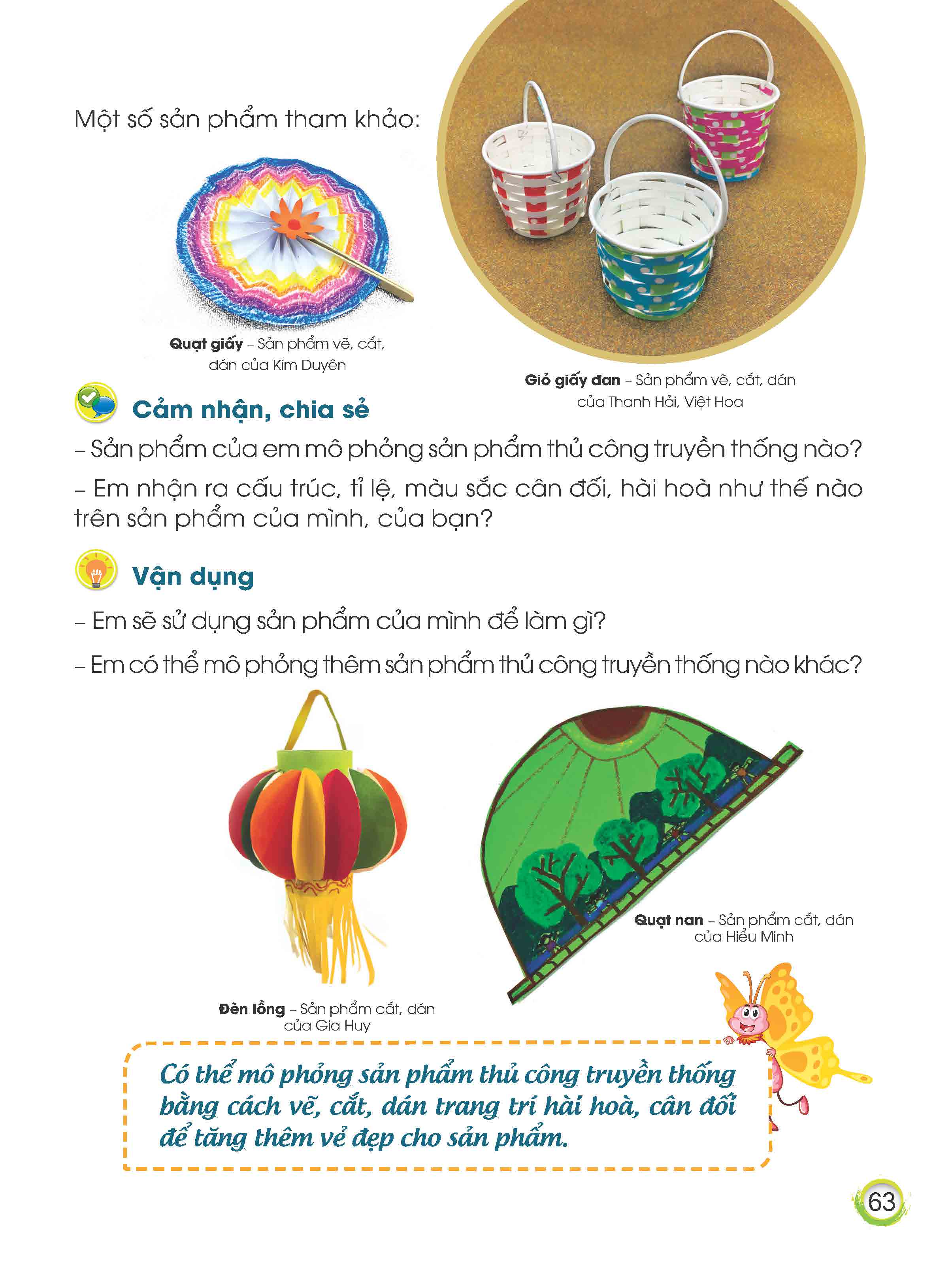 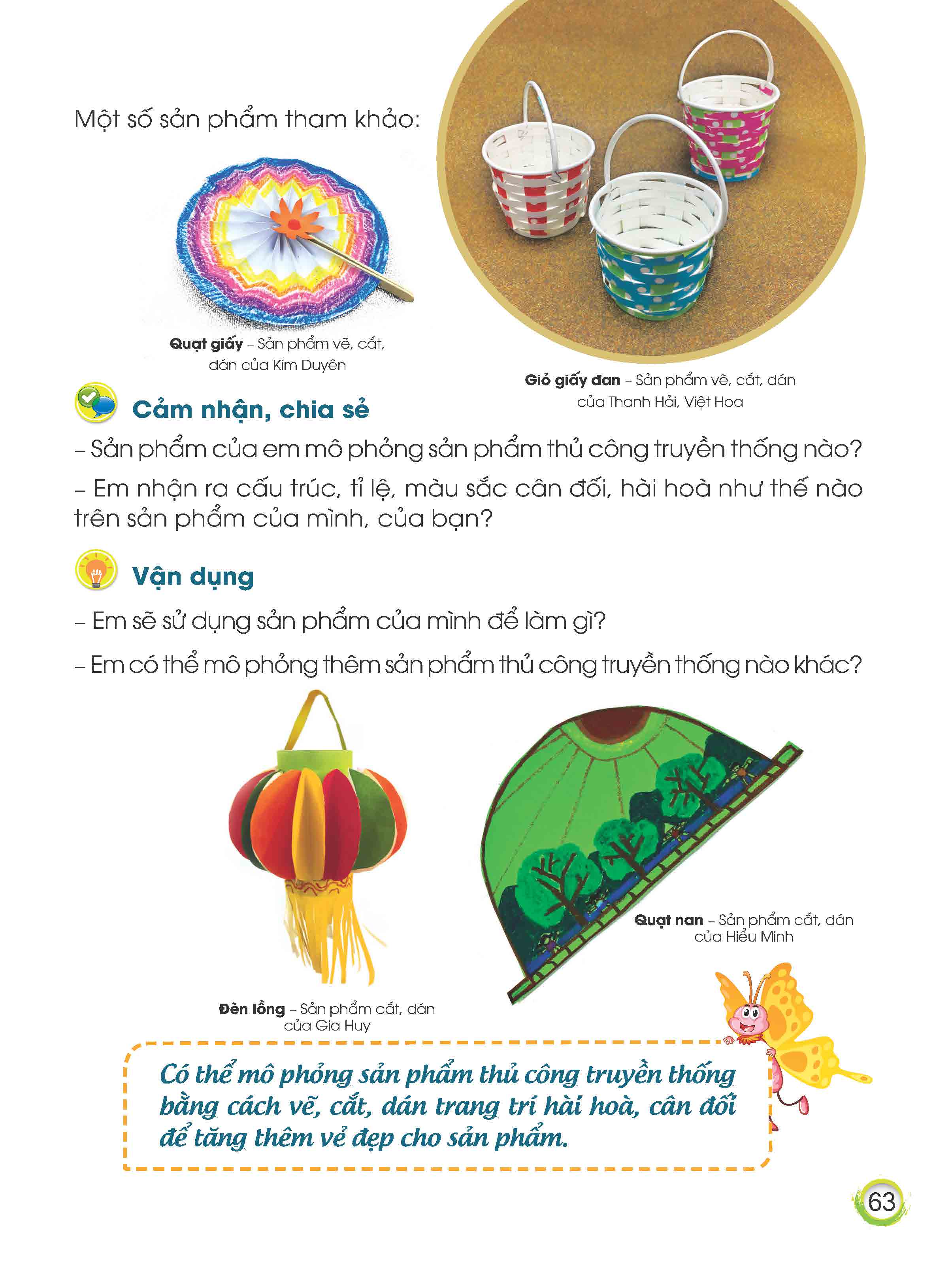 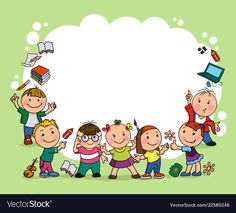 Kết thúc - Dặn dò.
-Tìm hiểu thêm một số sản phẩm thủ công truyền thống.
-Đọc trước nội dung tiết sau: Bài 14: Nông sản quê em (SGK, tr.65).
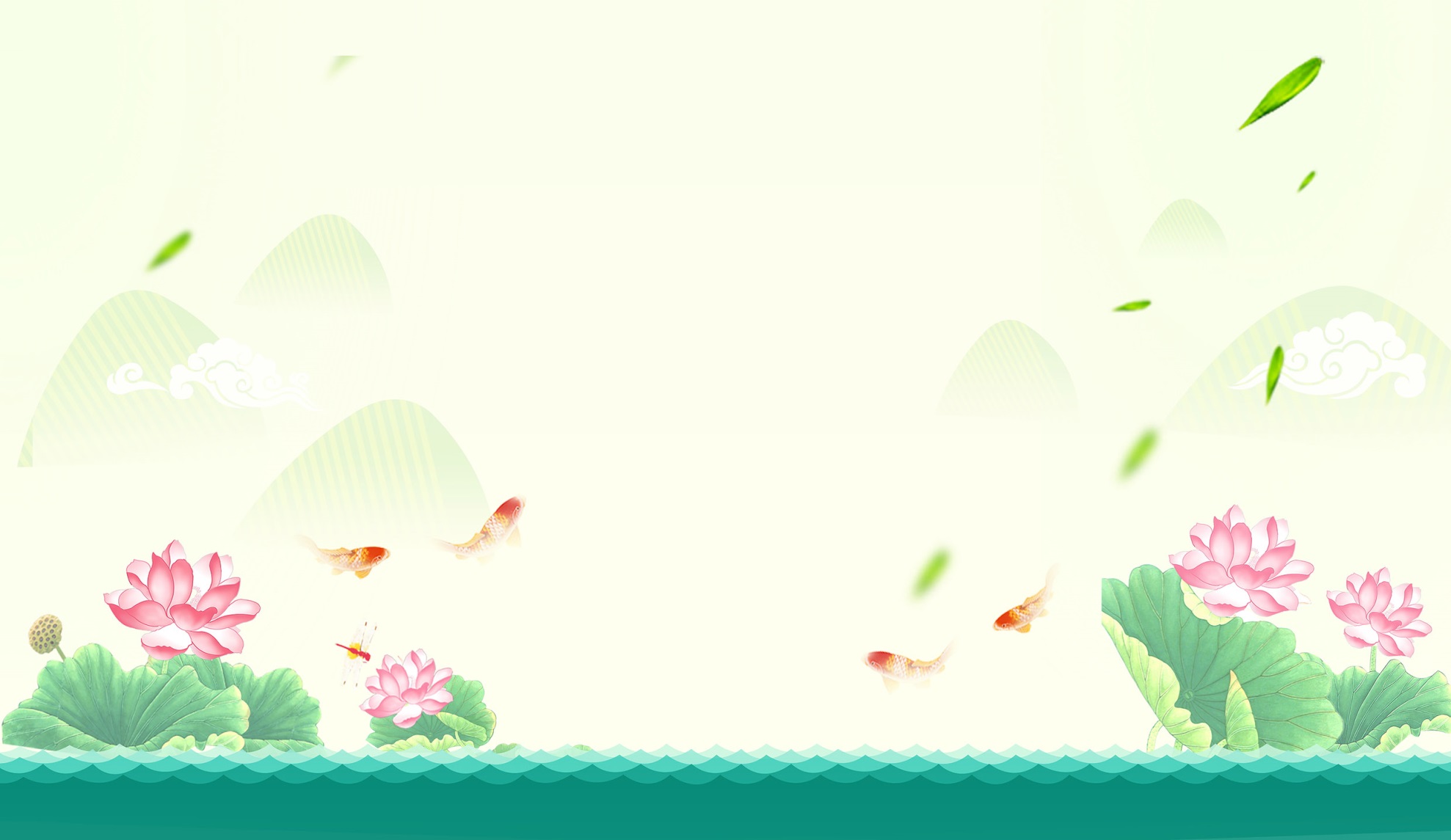 BÀI HỌC KẾT THÚC
CHÚC CÁC CON CHĂM NGOAN HỌC GIỎI
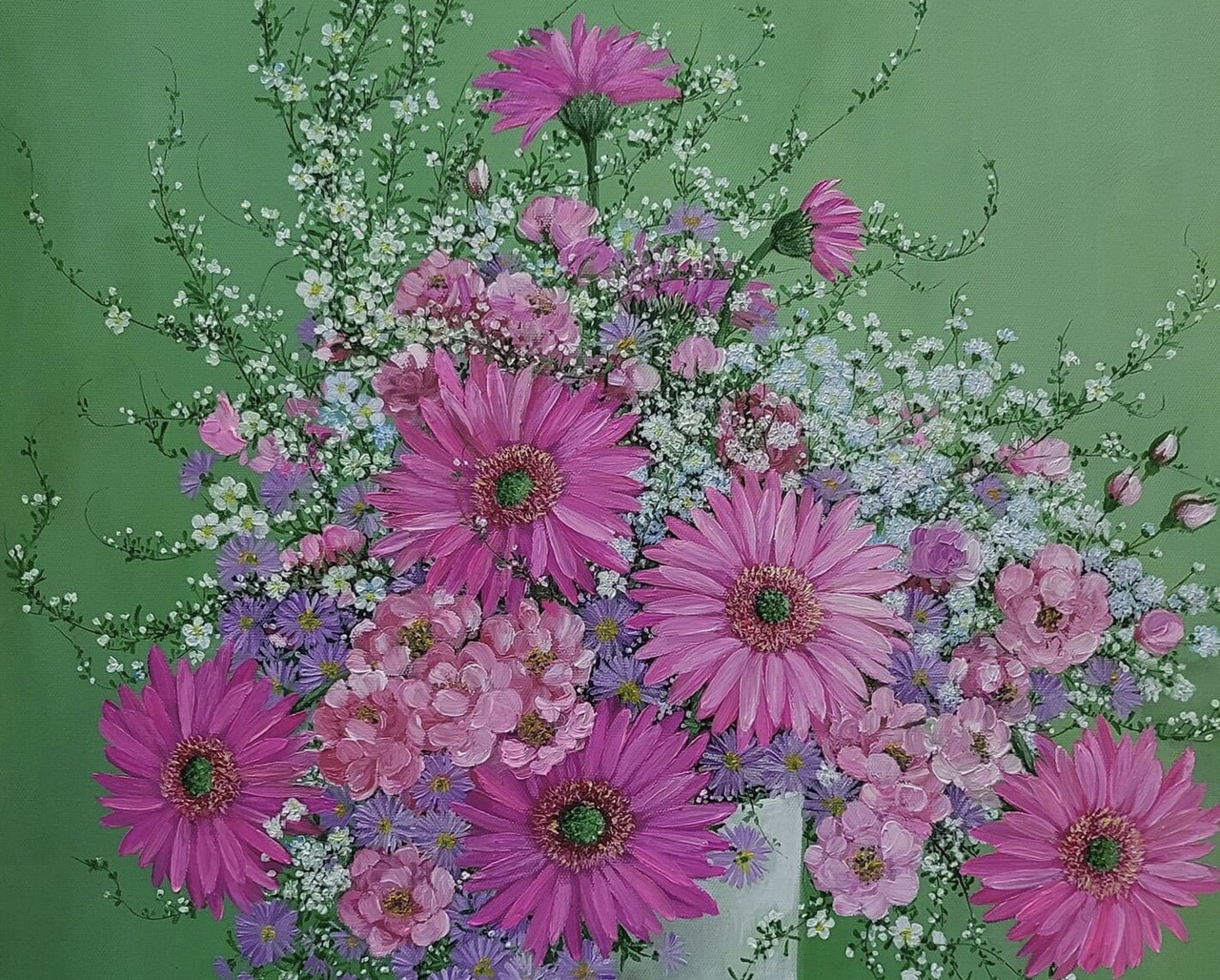